Services of the San Francisco Public Utilities Commission
Presentation to
San Francisco Fire Commission
Auxiliary Water Supply System:
Operational Reliability 
and ESER Bond Improvements
June 25, 2015Katie Miller, CDD Division Manager
David Briggs, Regional and Local Water Systems Manager
San Francisco Public Utilities Commission
1
Auxiliary Water Supply System (AWSS) Overview
AWSS System Overview 
2010 & 2014 ESER Bond Improvements 
SFPUC Operations and Maintenance
SFFD/SFPUC MOU Highlights
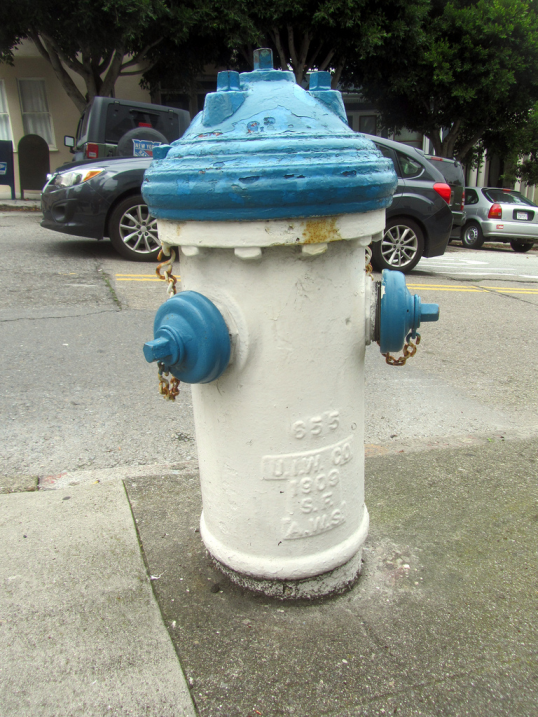 2
SFFD and SFPUC are “closely related and mutually involved in fire protection.”

- Keith P. Calden, SFFD Chief 1971
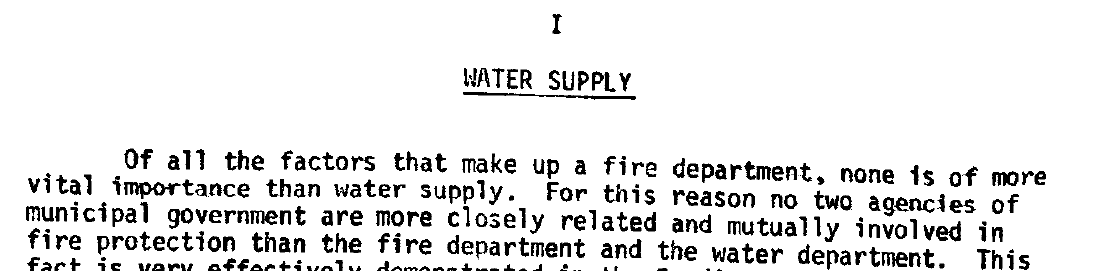 3
AWSS History
AWSS: High-pressure seismically reliable water distribution system for fire-fighting.
Built 1910-1914 following Great Earthquake and Fires.
Operated and maintained by SFFD with support from SFDPW
Separate system from low-pressure potable water system that is operated and maintained by SFPUC.
Not to be confused with Portable Water Supply System (PWSS): owned and maintained by SFFD.
2010: AWSS assets transferred from SFFD to SFPUC
2010 + 2014: ESER Bond-funded improvements
2015: MOU between SFFD and SFPUC
4
AWSS System Map
AWSS Facilities:
135 miles pipes
1 reservoir
2 tanks
2 salt-water pump stations
154 cisterns
1,575 hydrants
pressures up to 328 psi
5
AWSS Schematic
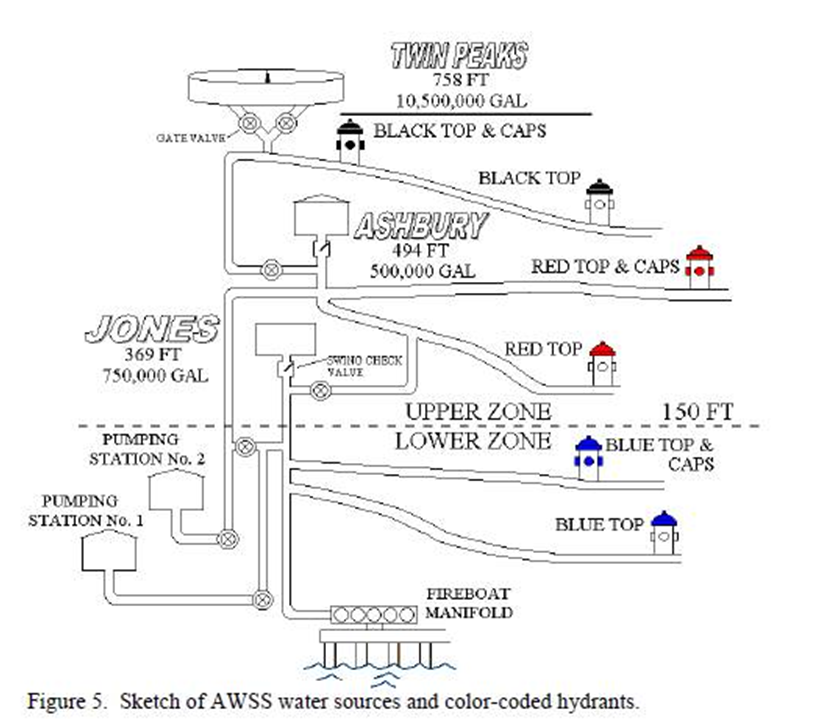 Twin Peaks Reservoir: Dedication 1914
7
ESER Bond 2010 Improvements
ESER Bond 2010: $108M for reliability improvements to facilities, pipelines and cisterns
$2M Planning Evaluation
Improvements at Ashbury and Jones Street Tanks, Pump Station Nos. 1 and 2; Twin Peaks Reservoir
30 new cisterns by 2017
Pipeline condition assessment and repairs:
Leak detection 70 miles pipe
Pipeline R&R recommendations in 2017
8
Twin Peaks Reservoir Joint Sealing: Saves 150,000 gallons water per day!
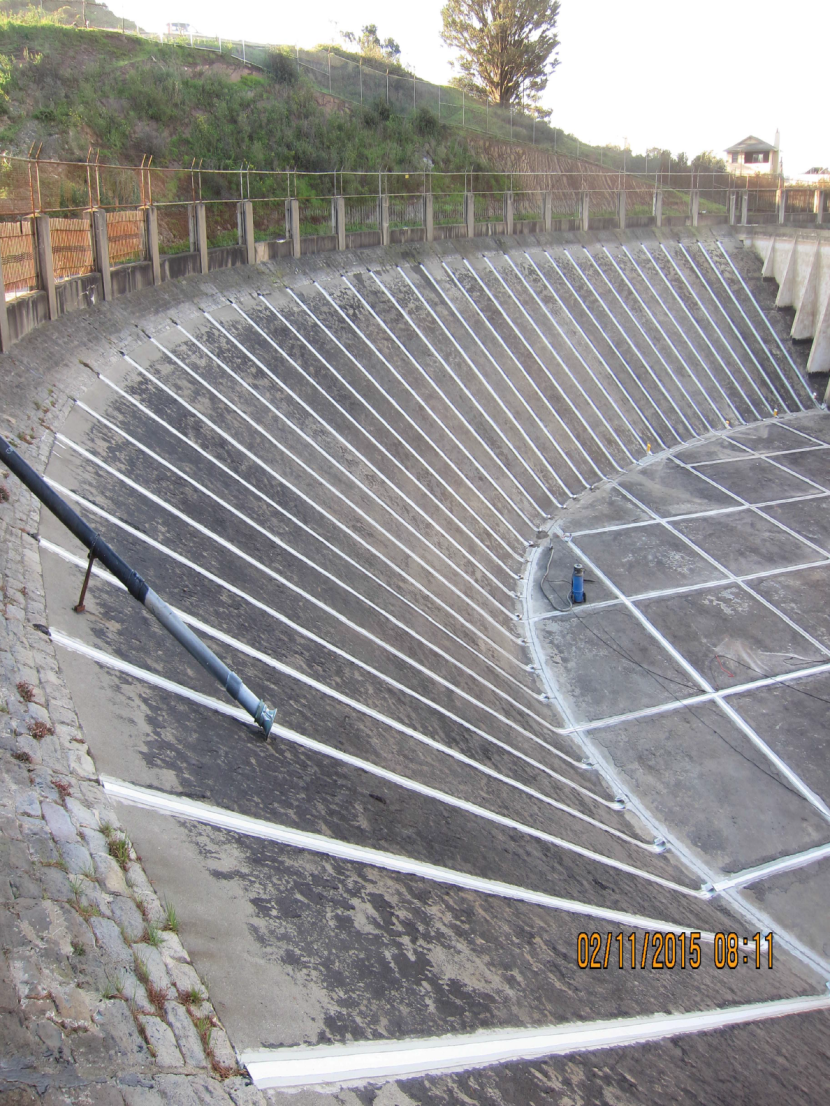 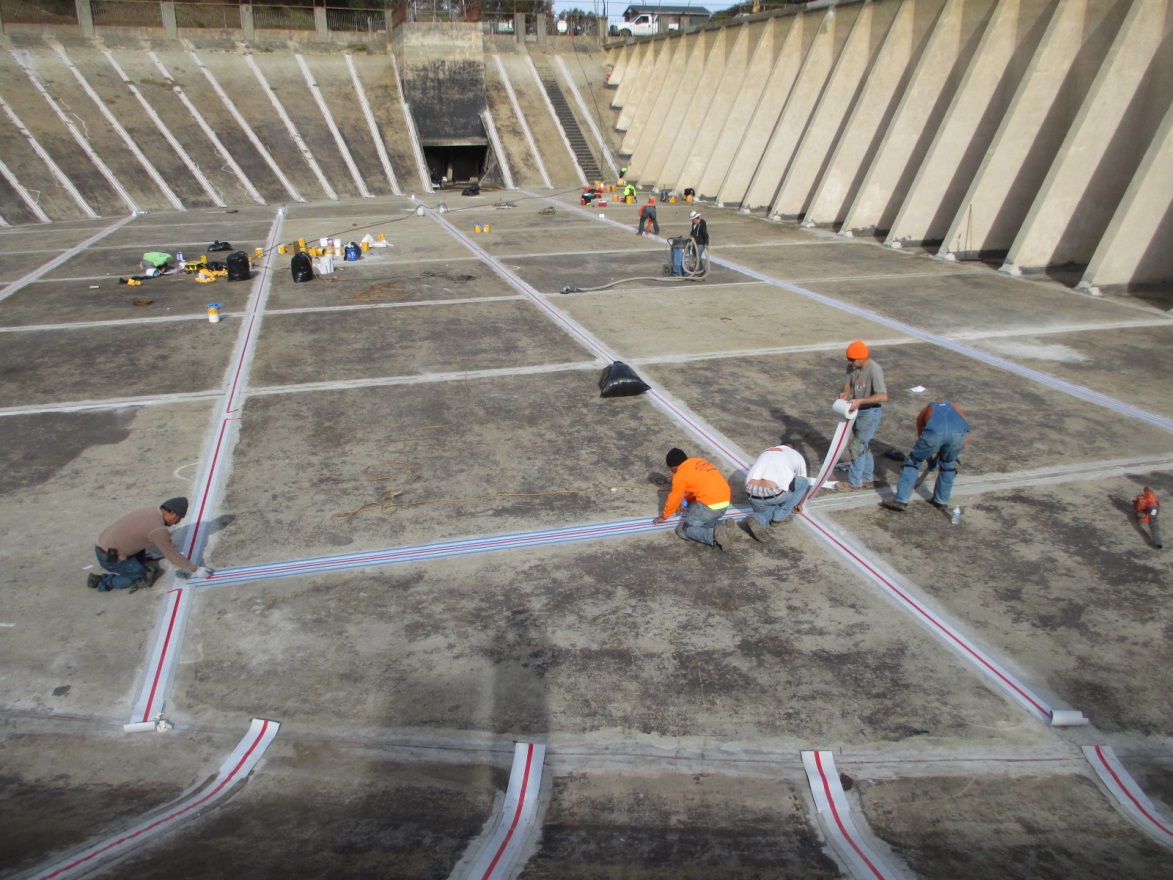 9
Ashbury Heights Tank  New Tank Complete 2014-15
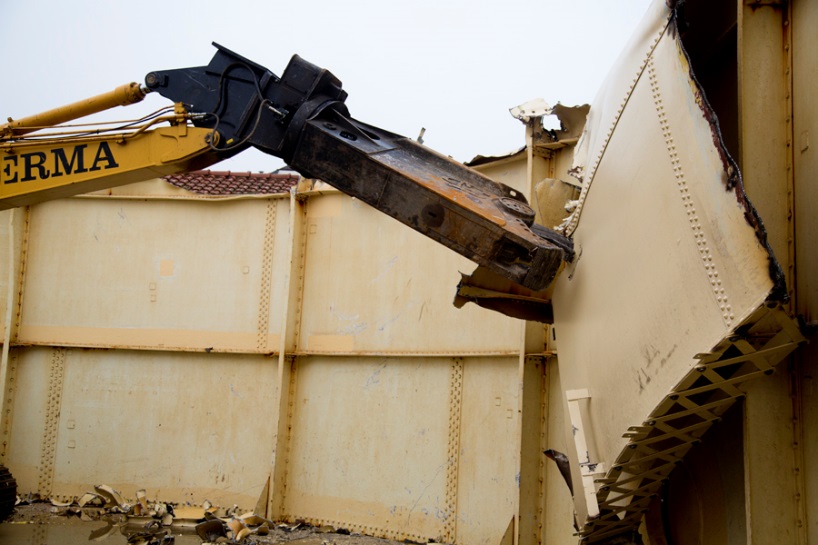 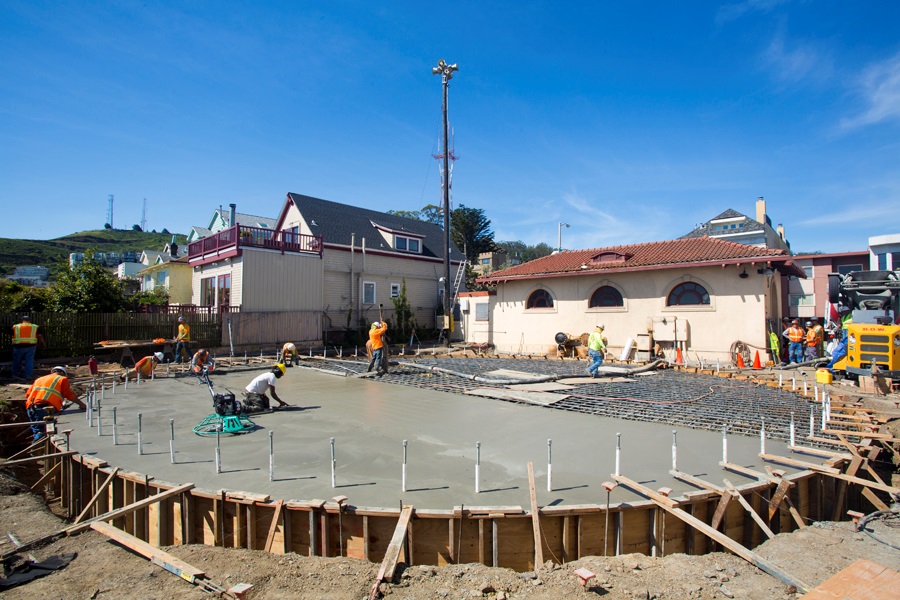 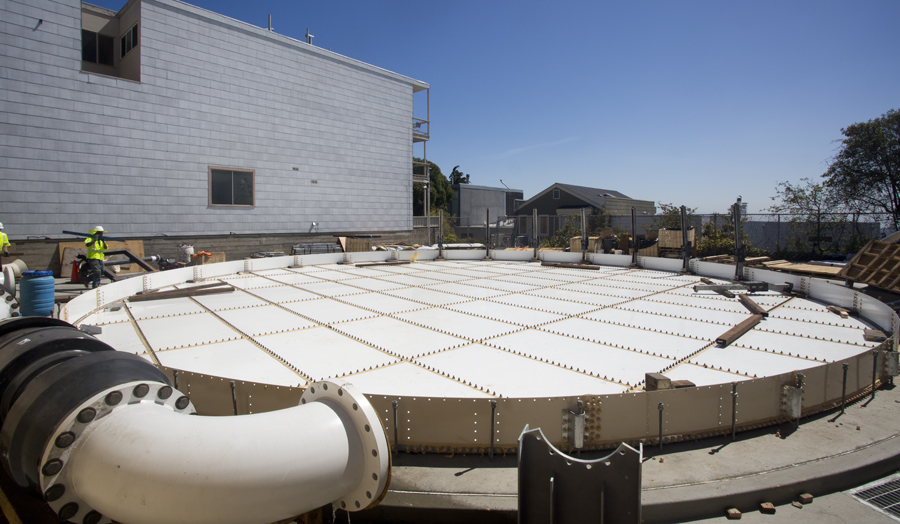 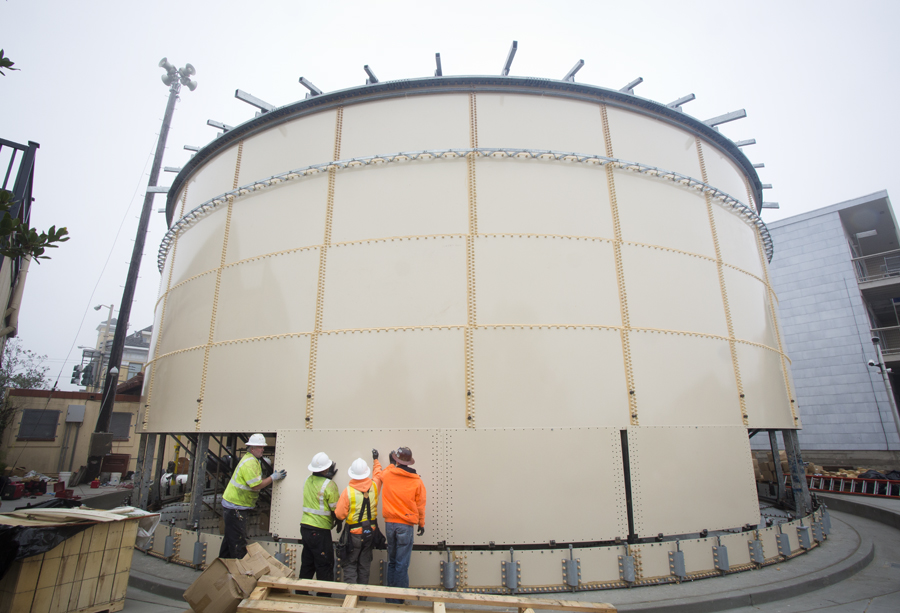 10
Ashbury Heights Tank
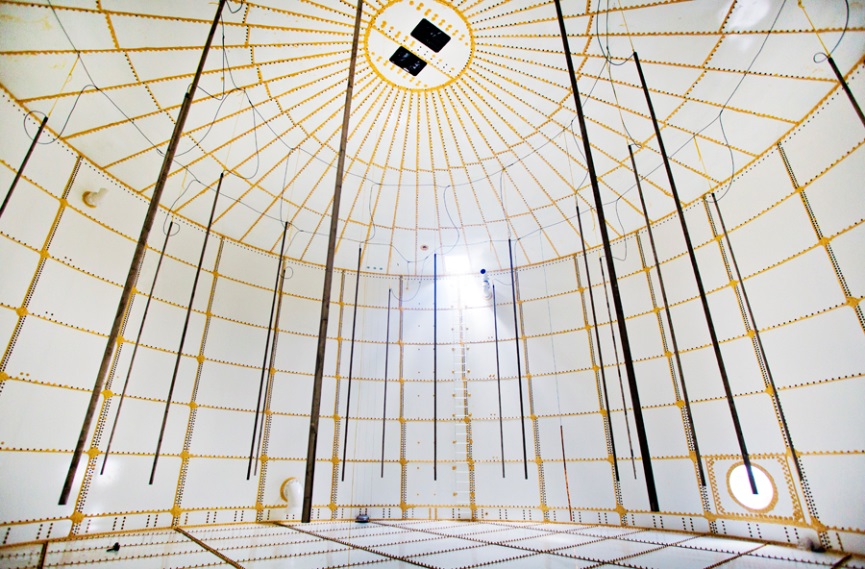 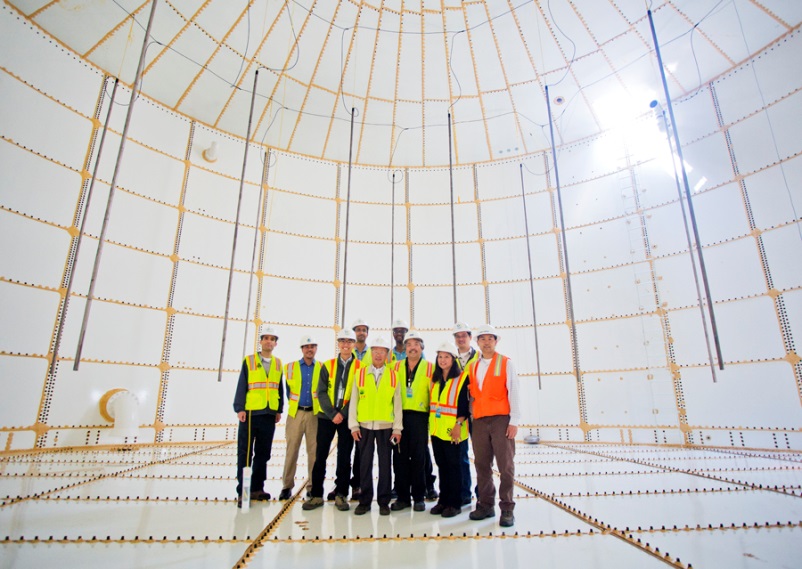 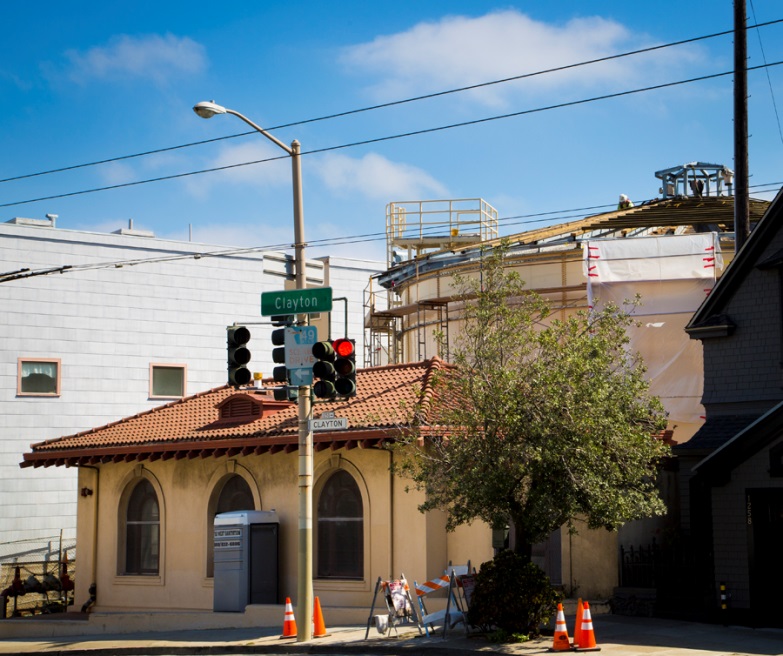 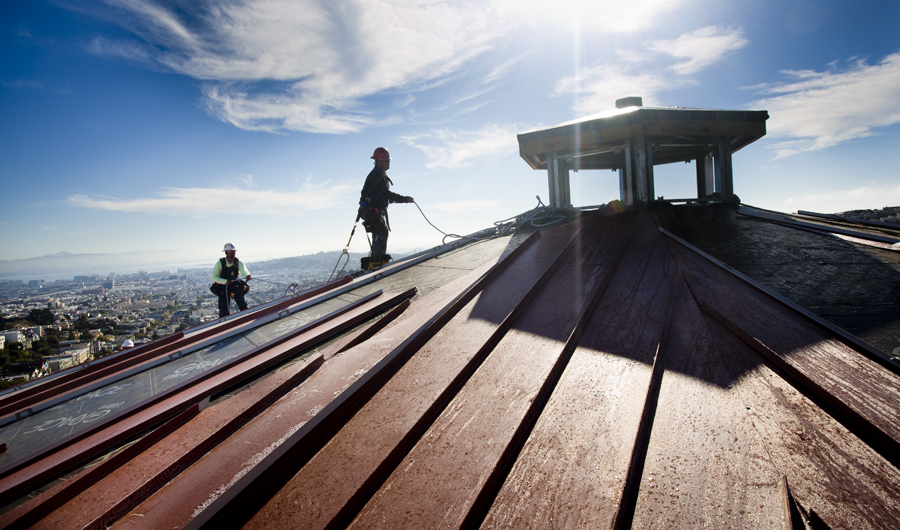 11
Jones Street Tank Foundation Micropiles & Twin Peaks Reservoir Joint Sealing (2015)
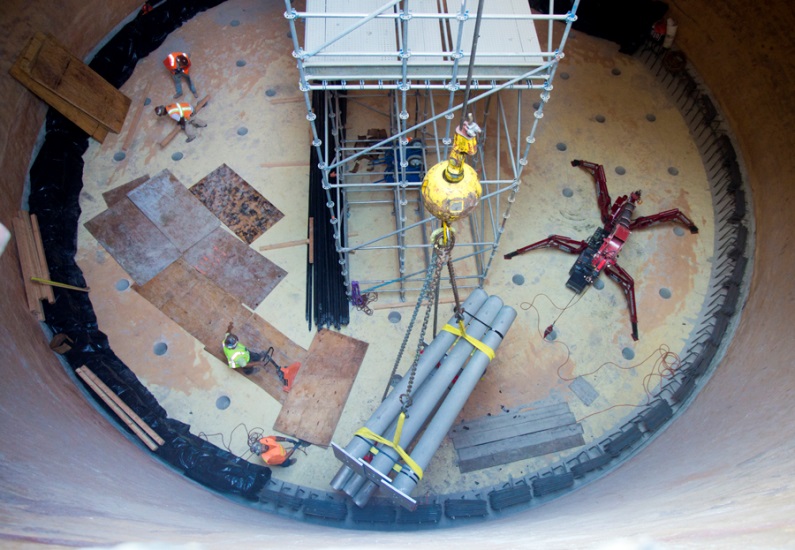 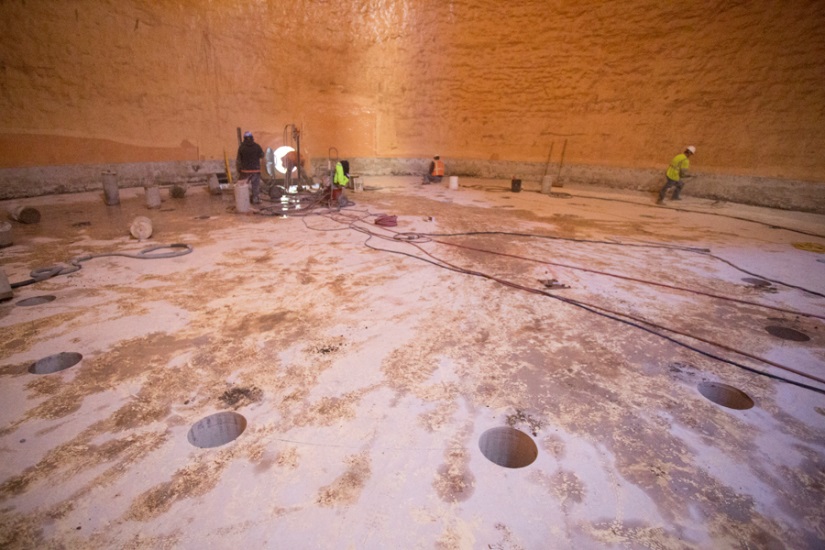 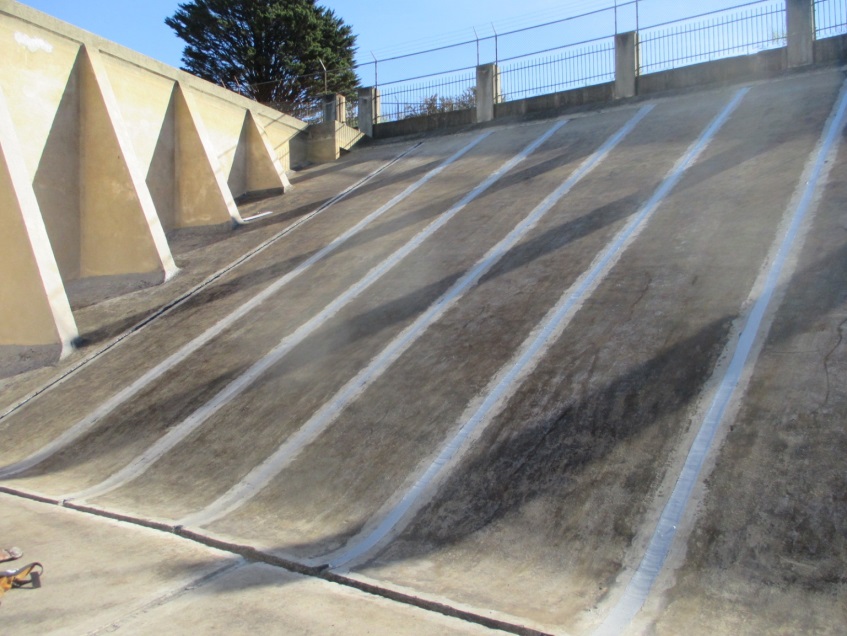 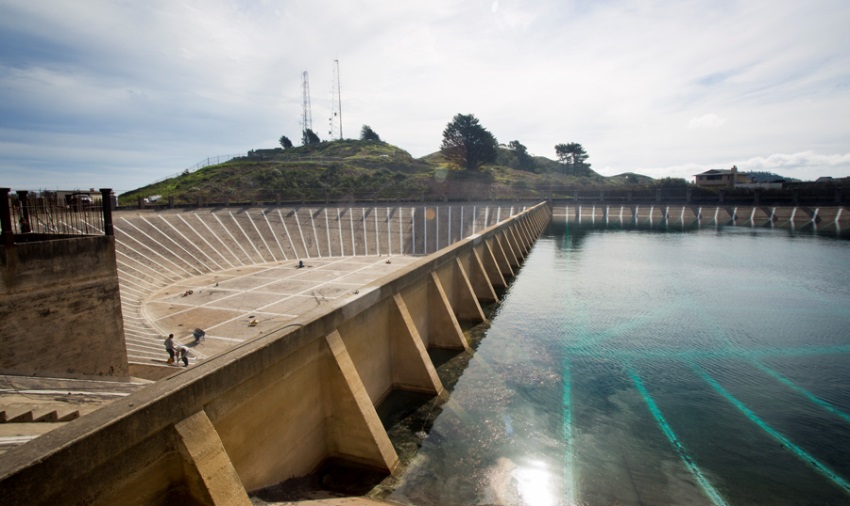 12
Saltwater Pump Stations
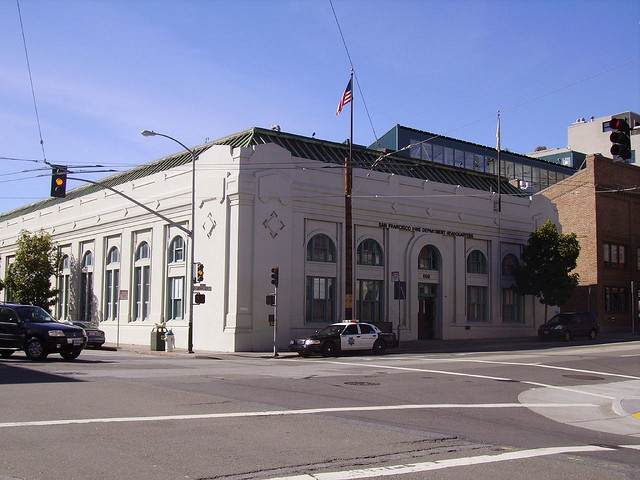 Pump Station 1 (SFFD Headquarters)
Four new 760-hp diesel engines
New electric generator
New exhaust and ventilation
Pumps out of service June 2015–Feb 2016
Project completion May 2016
Pump Station 2 (Ft. Mason) Renovation – 2016 to 2018
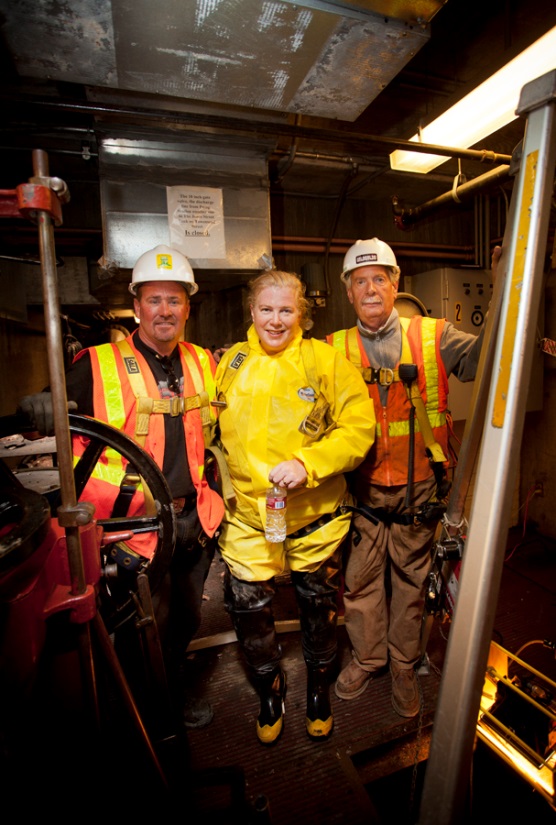 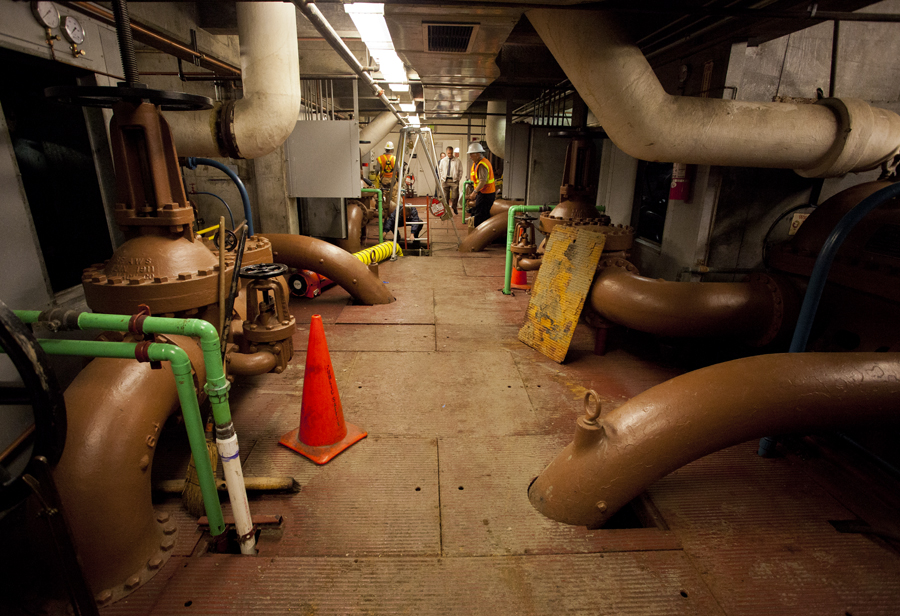 13
30 New Cisterns by 2016
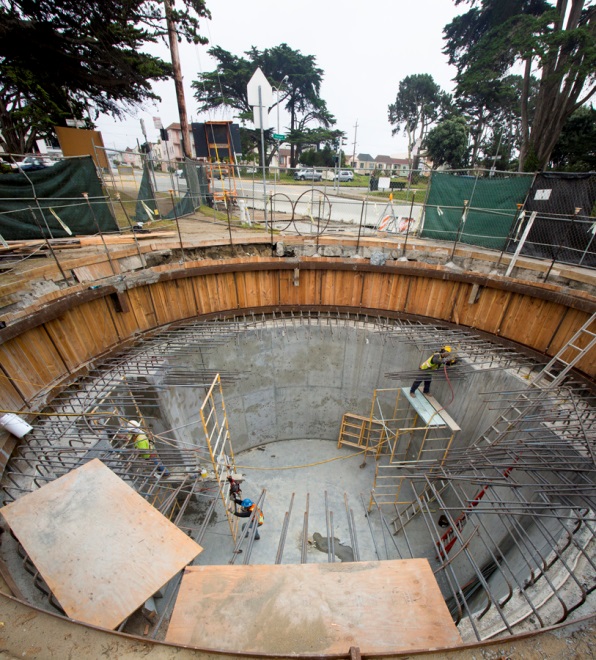 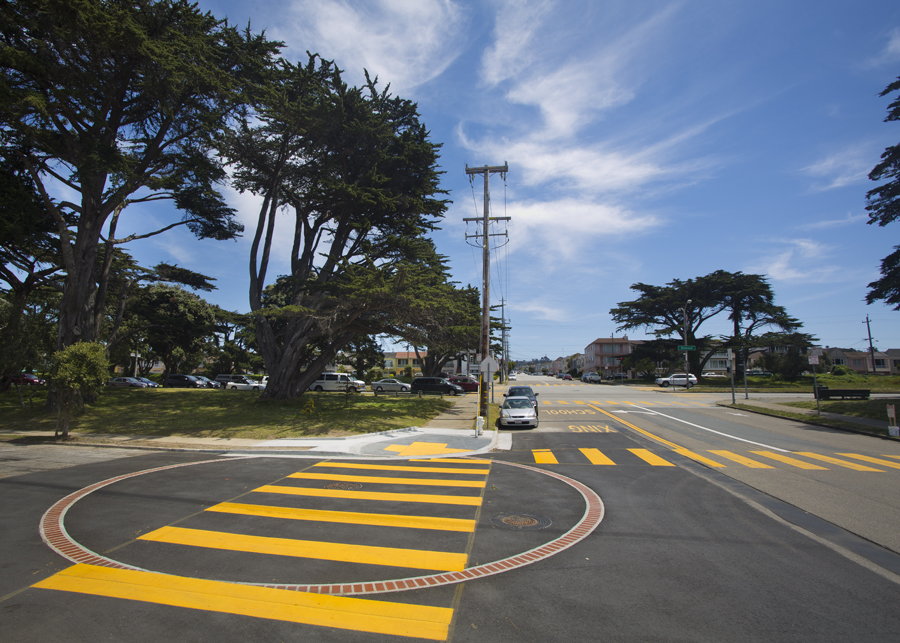 37th Avenue & Ortega Street
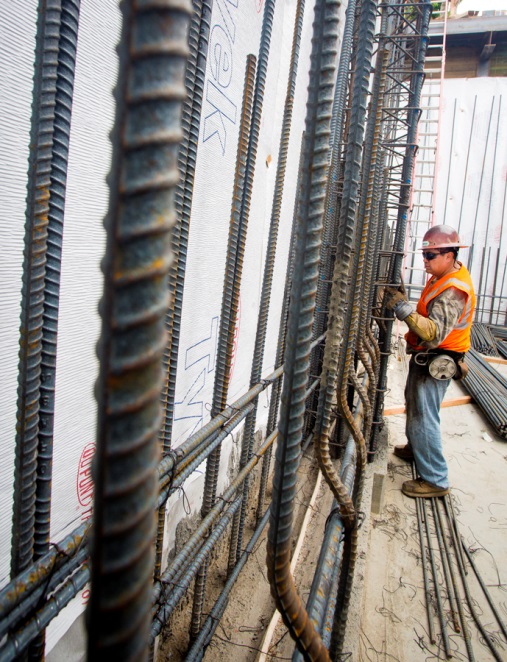 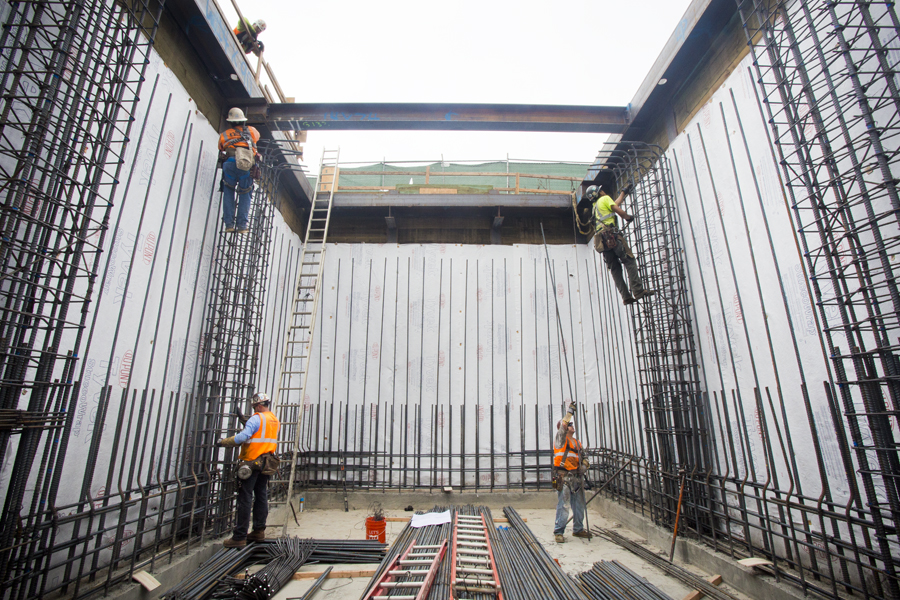 Funston Avenue & Geary Boulevard
14
Reliability – at ESER 2010 Completion
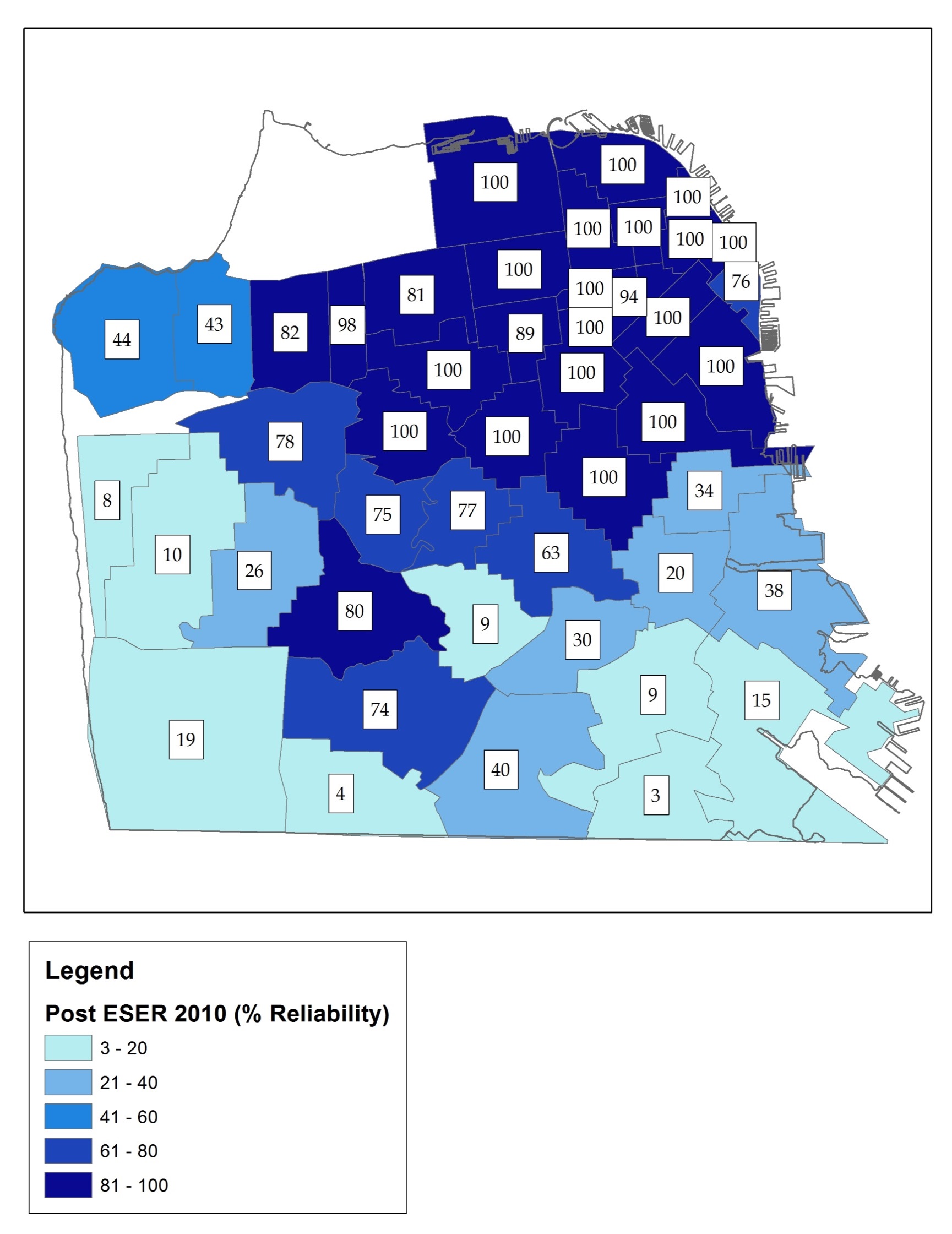 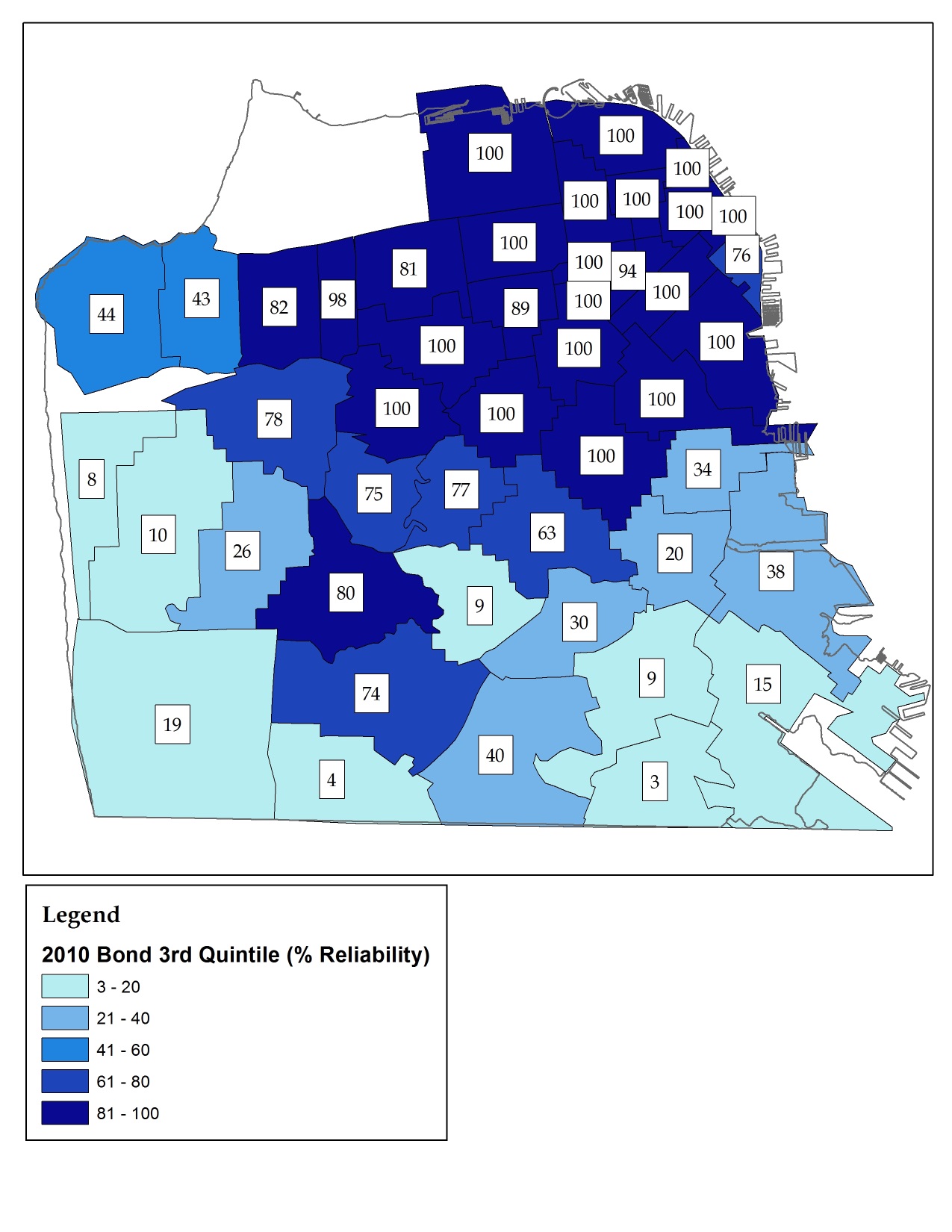 Citywide Reliability 68%
Goal: Raise reliability to at least 50% each FRA, 90% Citywide
15
ESER Bond 2014 Projects - $55M
Goal: raise reliability in lower scoring FRA’s
Coordinated with Re-Development Projects for maximum benefit
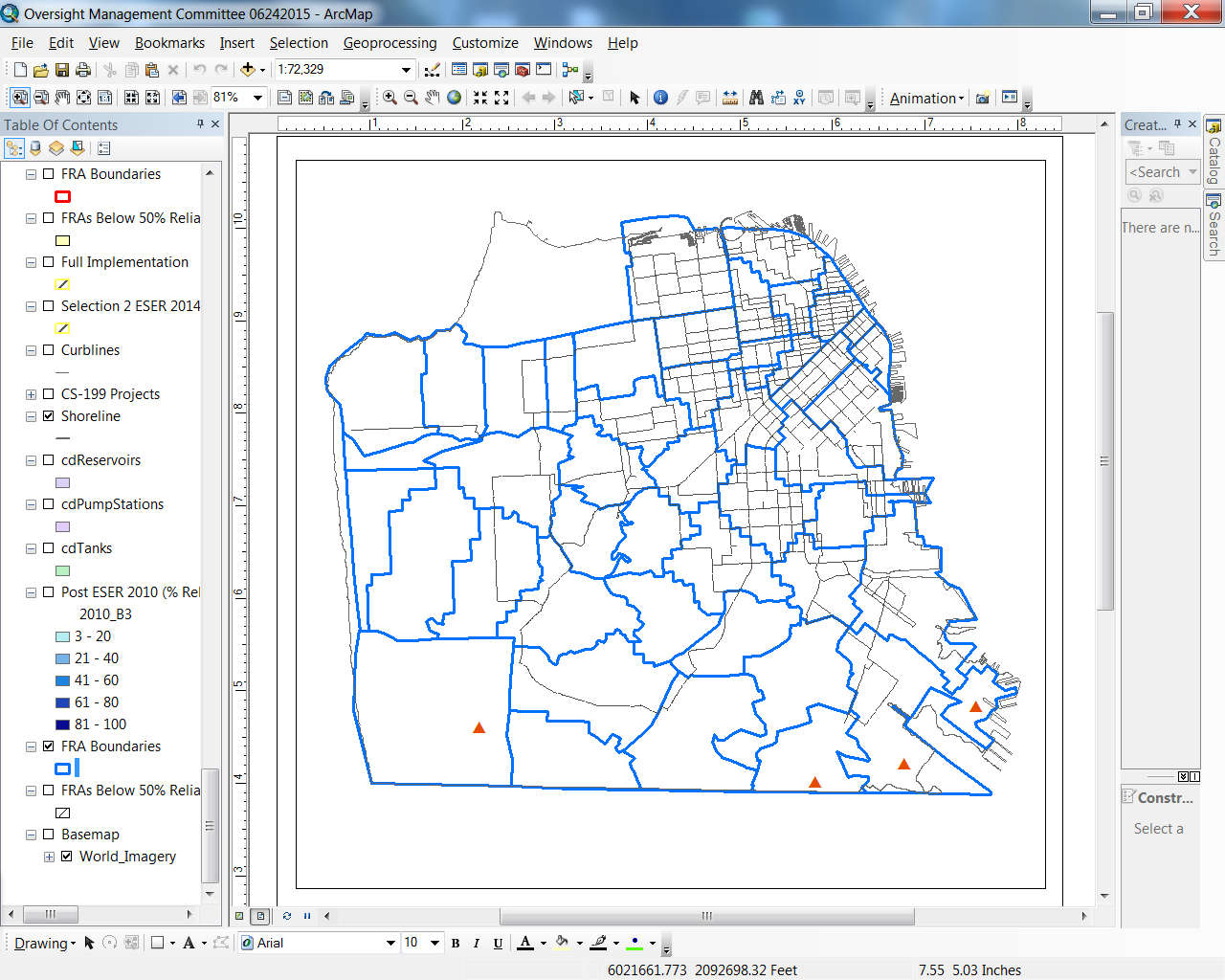 Combination of Pumping and Storage Facilities, Pipelines, Flexible Systems
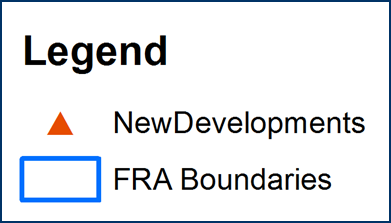 16
SFPUC AWSS Maintenance
Pump Stations 
Engines, pumps, generators tested monthly
Significant engine and pump repairs performed since 2010
Bay sediment removed from PS1 and PS2 inlet tunnels
Hydrants
AWSS (1,575) and LP (10,000) hydrants consistently maintained
Hydrant repairs within 1-4 days, when possible
Pipelines
5-10 minor to major repairs to AWSS pipelines annually
Leak reduction: Repairs reduced AWSS pipeline leakage by 700,000 gallons per day in 2014-15!
Engineering drawings and design protocol being updated to maintain rigorous design standards
17
SFPUC Operations
CDD Staff levels:
8 AWSS-dedicated plumbers; >80 plumbers total available for R&R, operations, maintenance
14 “Gatemen” and 17 Stationary Engineers 24/7 for operations and emergency response
Support from electric shop, machine shop, carpenters, laborers, operators, inspectors, full construction fleet
Pipeline engineers for AWSS planning, design, construction, records management, hydraulic analysis
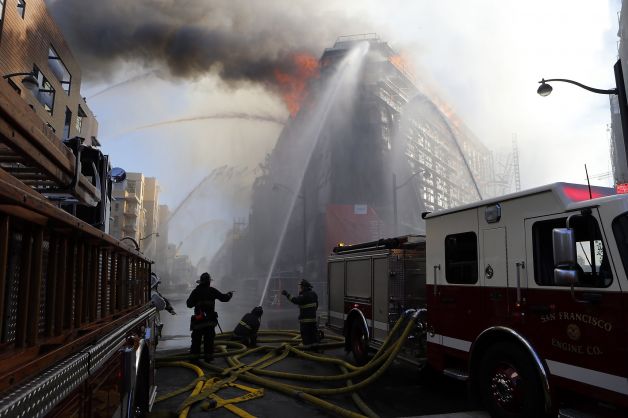 Excellent fire response coordination and support.
Strong SFFD/SFPUC communication protocols.
18
AWSS Shutdowns: Google Maps Engine
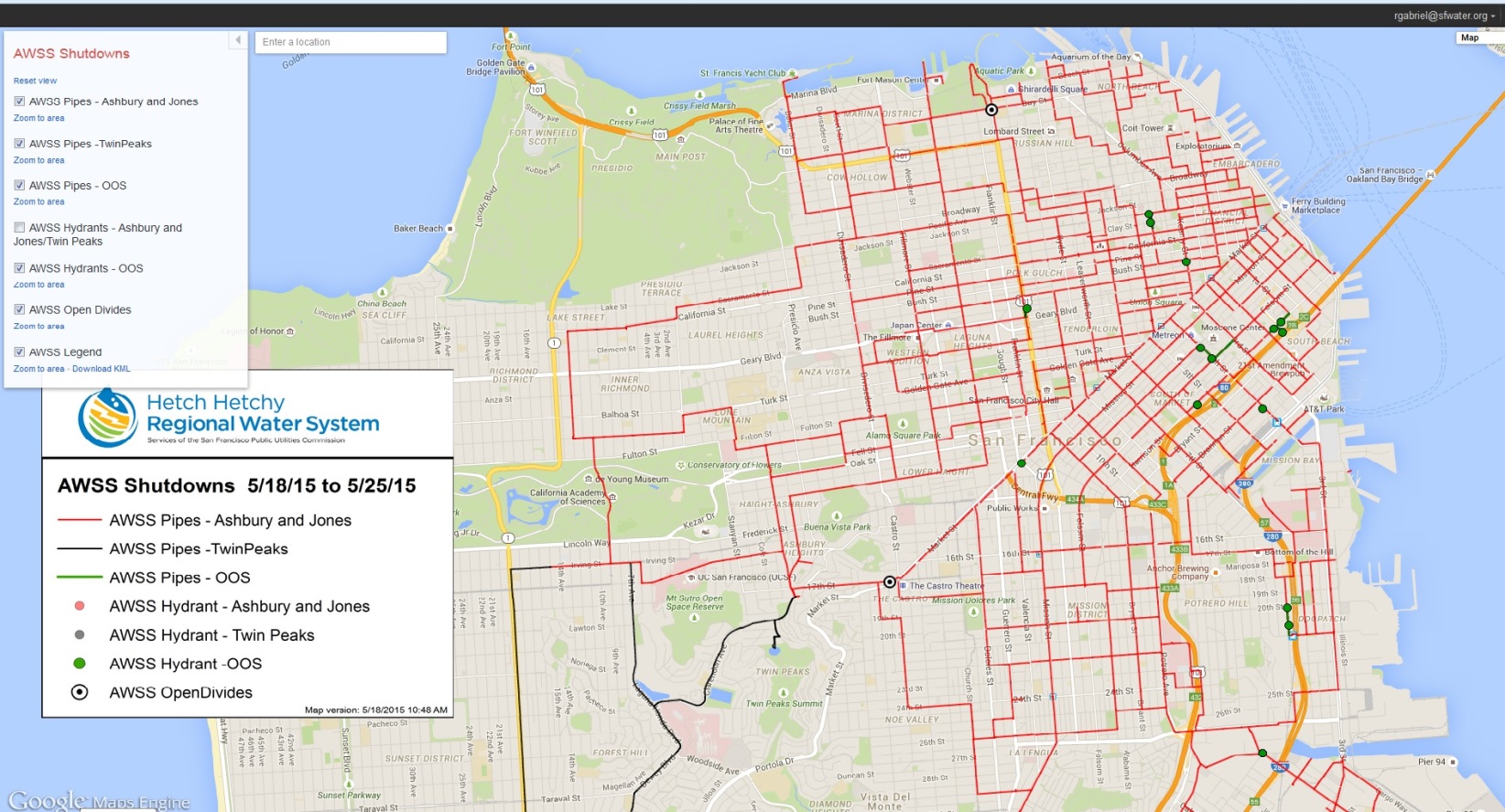 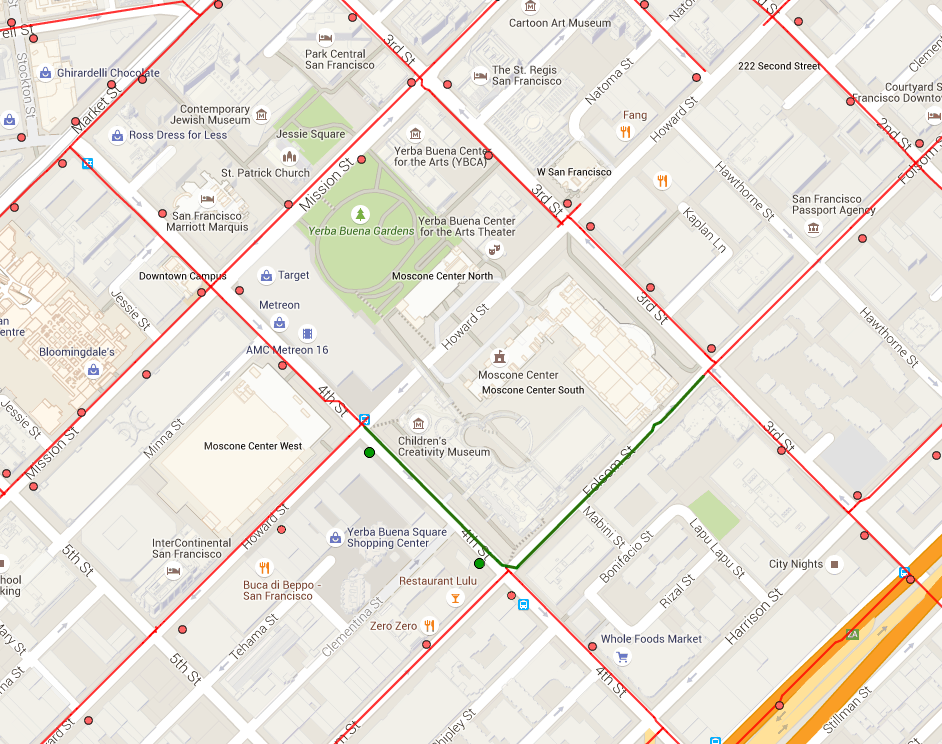 Pipes and valves shut down
Hydrants out of service (e.g. “black disked”)
Special operations (e.g. Ashbury to Jones, open divide gates)
Long-term AWSS Funding Strategy
ESER 2010 ($108)  and ESER 2014 ($55M) will produce significant performance improvements
Additional GO bond issuances will be needed to meet AWSS coverage goals, and perform R&R.
Additional bond measures and/or leveraging capital investments from other funding sources will be needed:
Developer contributions
Contributions from potable/low-pressure system
Additional GO bond issuances (possibly 2021)
20
SFFD-SFPUC MOU Highlights
Memorializes Asset Transfer
Outlines Coordination between SFFD and SFPUC:
Emergency Operations
Maintenance Responsibilities
Engineering and Performance Standards
Inspection, Training, and Reporting Responsibilities
Partial funding of dedicated SFFD position to monitor and protect SFFD interests in AWSS
21
Questions?
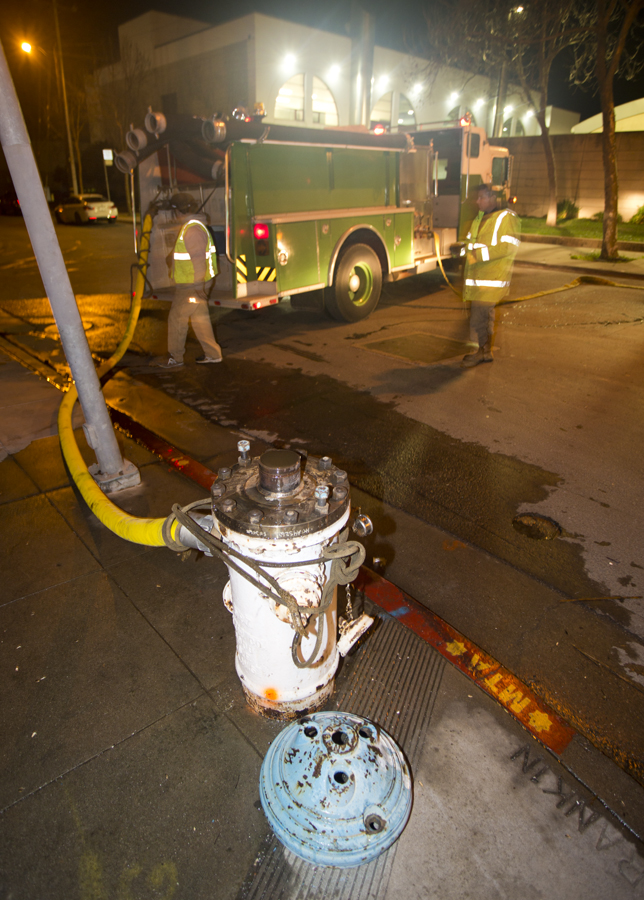 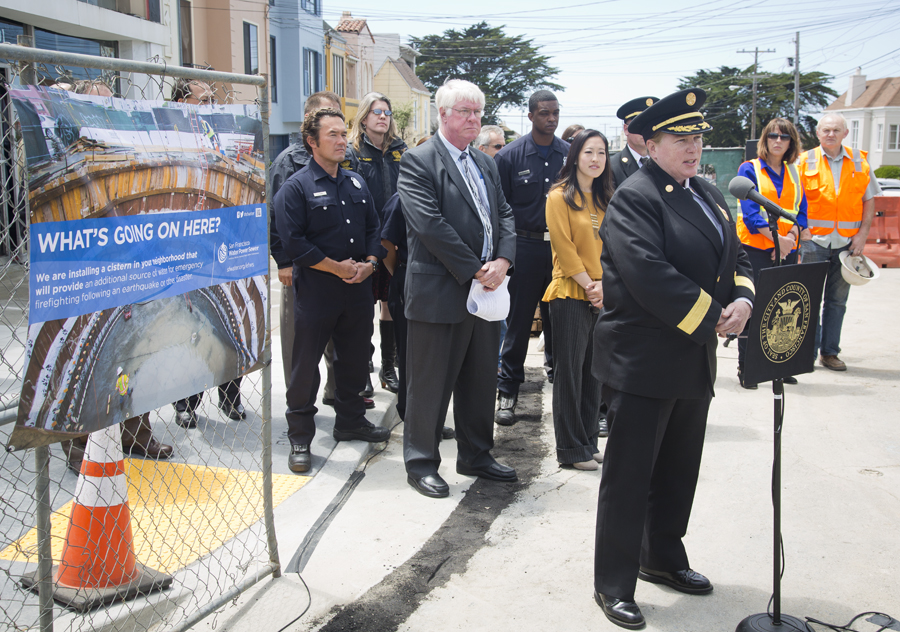 22
Extra Slides
23
Physical Plant (Core Facilities)
Ashbury Tank
New 500,000-gallon tank
All work completed
Jones Street Tank
Tank foundation and structure reinforcement
Completion November 2015
Twin Peaks Reservoir
New piping and valves
Joint sealing for water conservation
Completion November 2015
24
New Cisterns
25
New Cisterns
26
Pipelines & Tunnels
Jones Street Tank Valve Motorization – Motorize inter-zone control valves.  Construction completion November 2015.
Pipeline Investigation and Remediation –  Assess condition of AWSS pipeline network and recommend long-term repair, replacement, and abandonment plan. Recommendations due 2017.
Pumping Station 1 Tunnel – Improve Pumping Station 1 seawater tunnel to accommodate seismic movement.  Implementation strategies are being developed.
Street Valve Motorization – Motorize pipeline valves near 20th/Harrison, Clarendon/Twin Peaks,  Evans/Napoleon, and Kearny/Sacramento intersections for better water control.  Design completion October 2015.
27
ESER 2014 Projects
19th Avenue Pipeline Replacement – Install new 20” pipeline on 19th Avenue from Irving Street to Kirkham Street in combination with sewer, water, paving, and transit capital improvement project.  Design completion June 2016.
Candlestick Point Pipeline Installation – Carroll Avenue – Install new 20” pipeline on Carroll Avenue from Hawes Street to Ingalls Street in support of Candlestick Point development project.  This work will be constructed as part of Public Works’ Potrero Streetscape project, scheduled to start August 2015.
Irving Street Pipeline Replacement – Install new 20” pipeline on Irving Street from 7th Avenue to 19th Avenue in combination with sewer, water, paving, and transit capital improvement project.  Bid advertisement December 2015.
28